Stages of Attachment
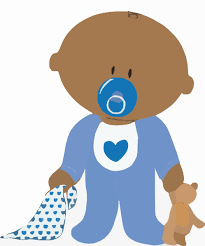 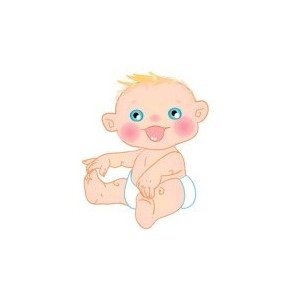 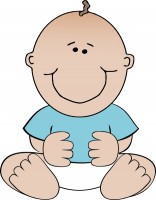 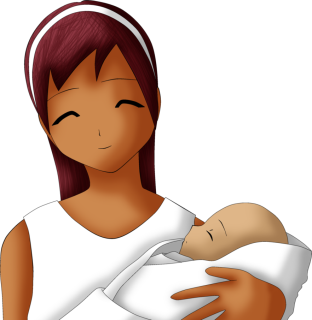 Indiscriminate Stage (2-7 months)
Asocial Stage (first few weeks)
Specific Attachments        (7 months onwards)
Multiple Attachments                    (by 1 year)